JANA PEREIRA
TÚLIO ALMEIDA
EDUARDO FARIAS
Discente
Mestrando
Docente
Modelo de slides para II ENEPEL
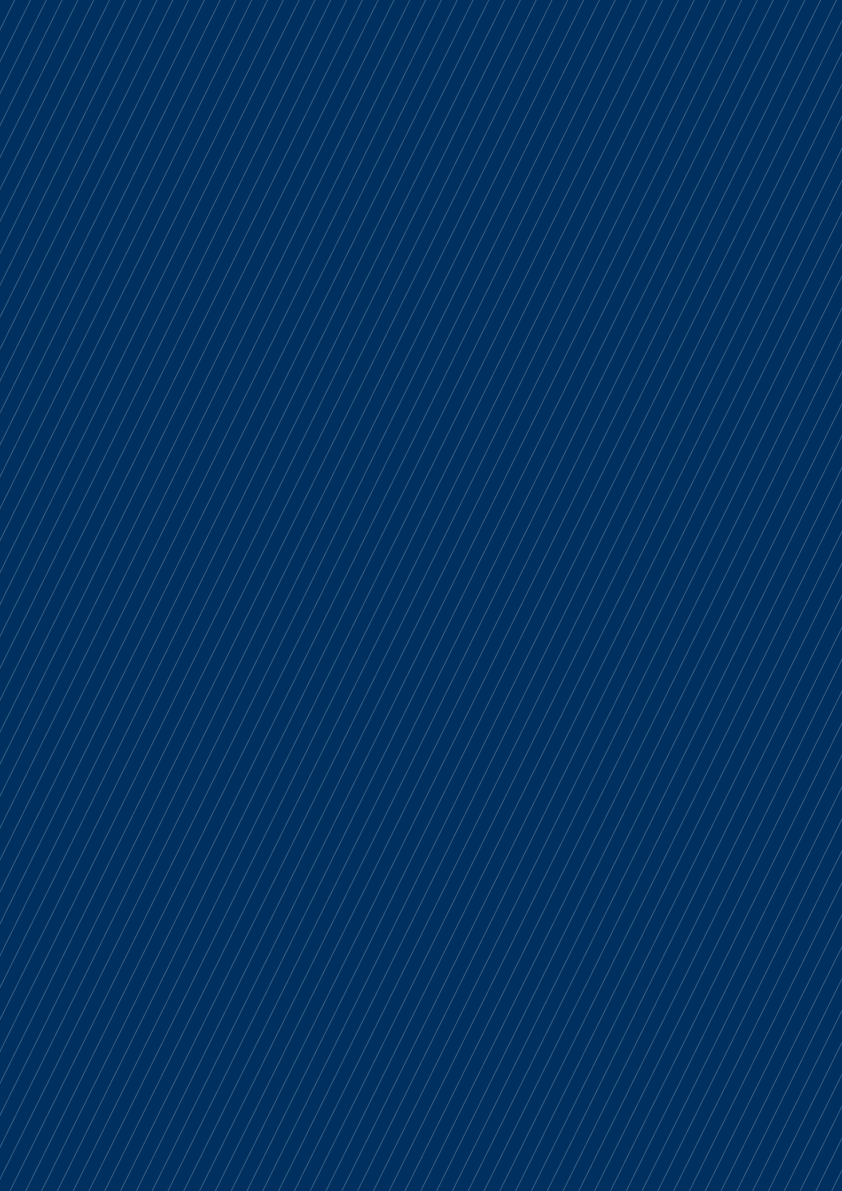 Título tamanho 65
Fonte tamanho 40
FONTE 33
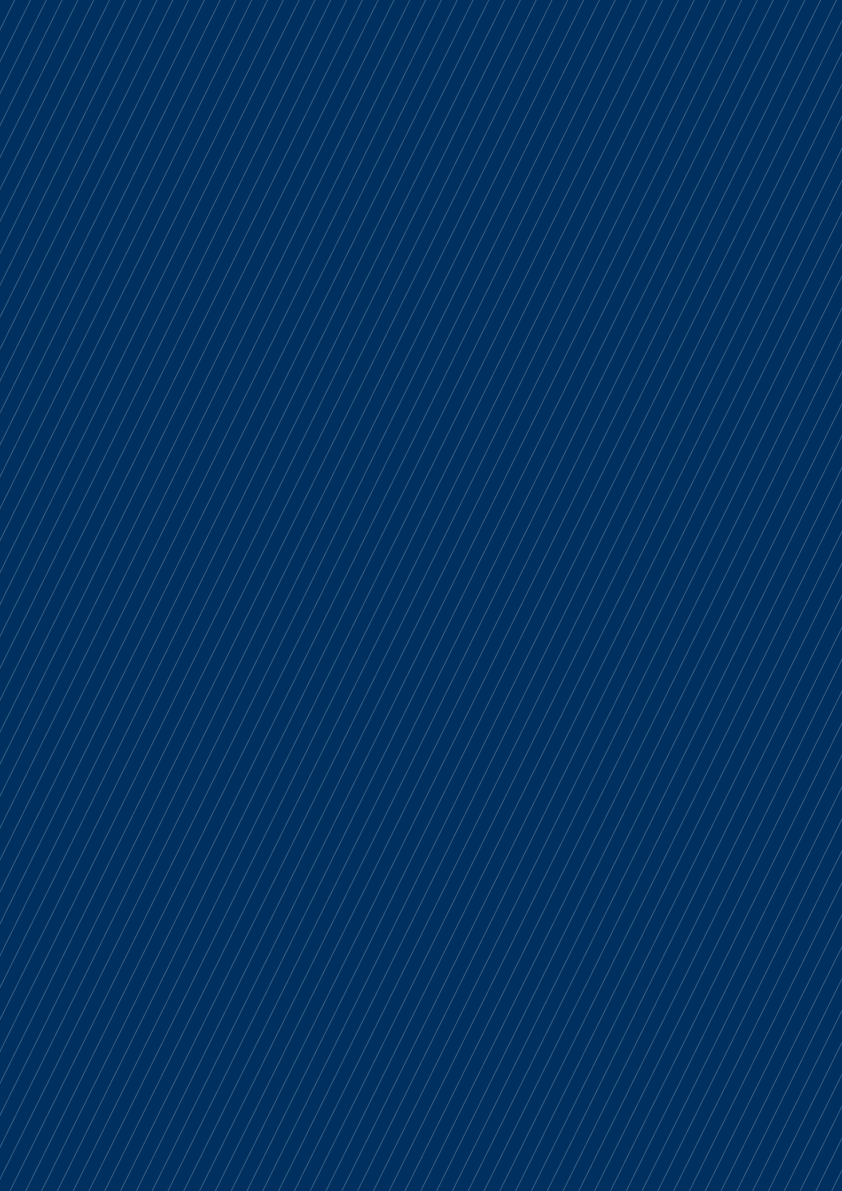 Referências
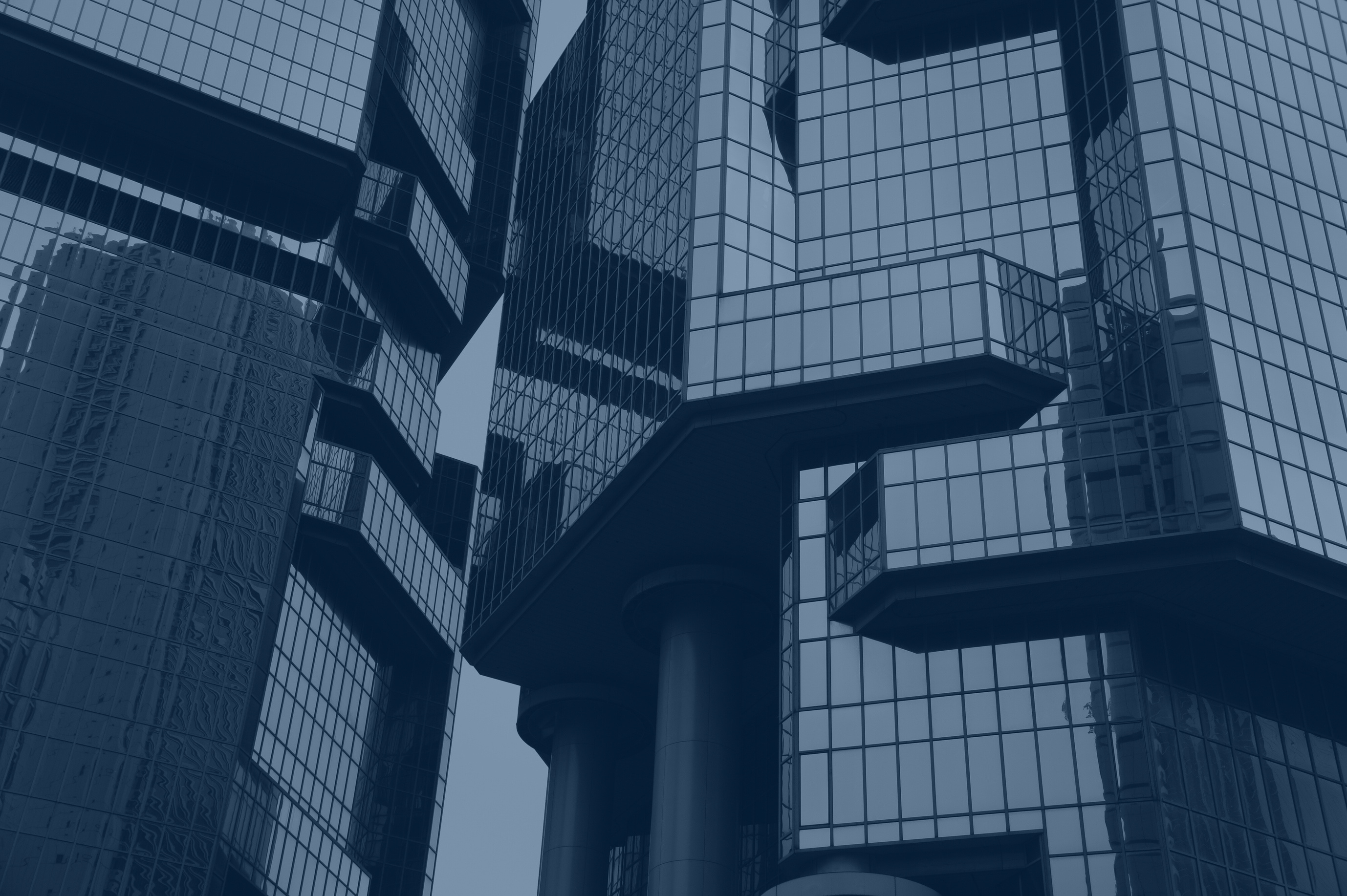 Para Perguntas e Comentários
TELEFONE
(12) 3456-7890
E-MAIL
alo@sitebacana.com.br